Our pet friends
Chapter 2, Book 1B
Longman Welcome to English Gold
Where
We use the question word Where to ask for the location of something.
We can use these words to answer Where questions:
in, on, under, near
Where is the cat?
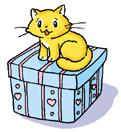 It is on the box.
Where is the cat?
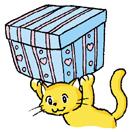 It is under the box.
Where is the cat?
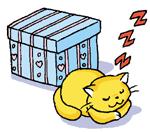 It is near the box.
Where is the cat?
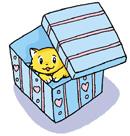 It is in the box.
Now you try.
Where is Beeno?
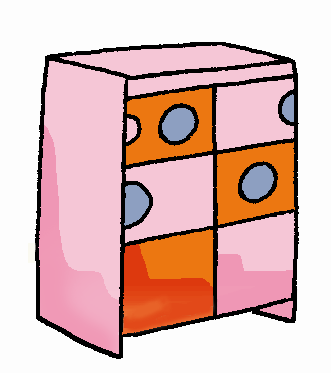 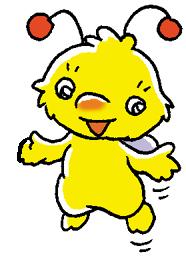 near
He is _____ the cupboard.
Where is Beeno?
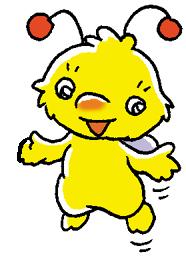 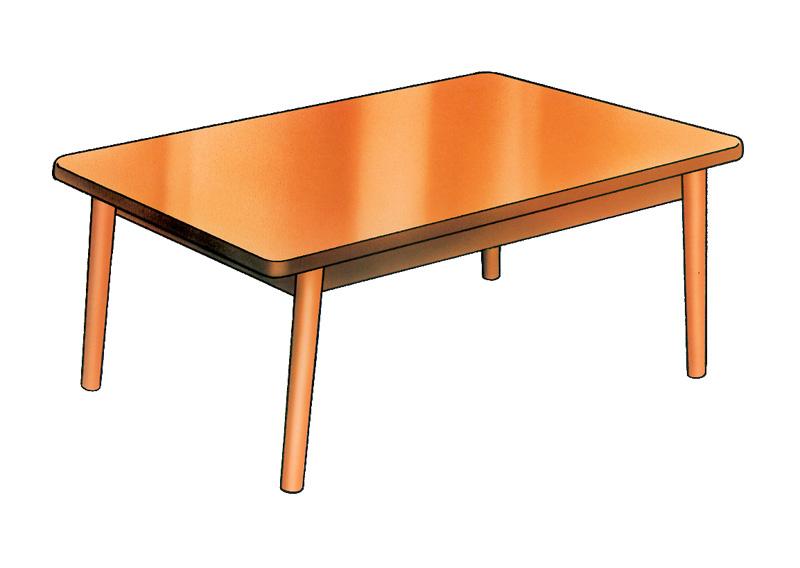 on
He is _____ the table.
Where is Beeno?
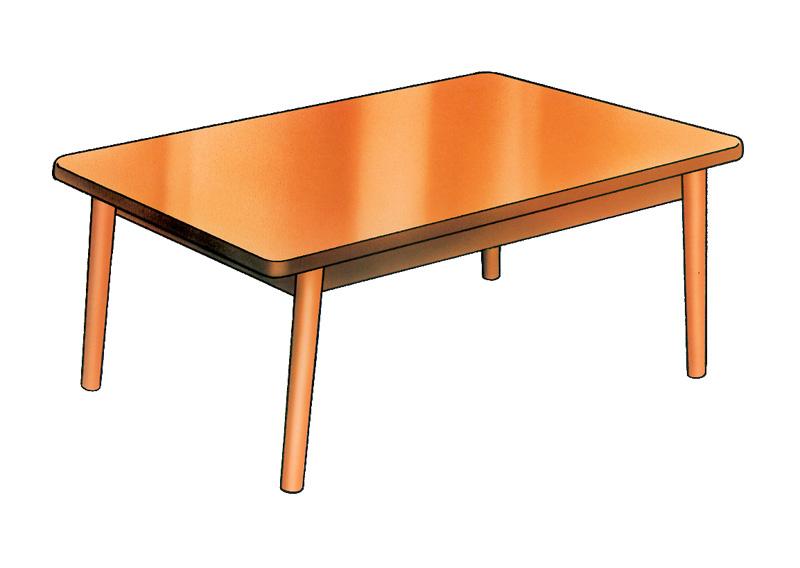 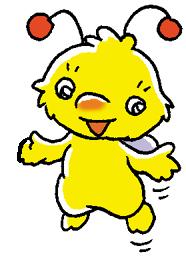 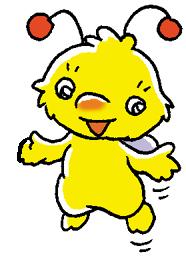 under the table
He is ___________________.
Where is Beeno?
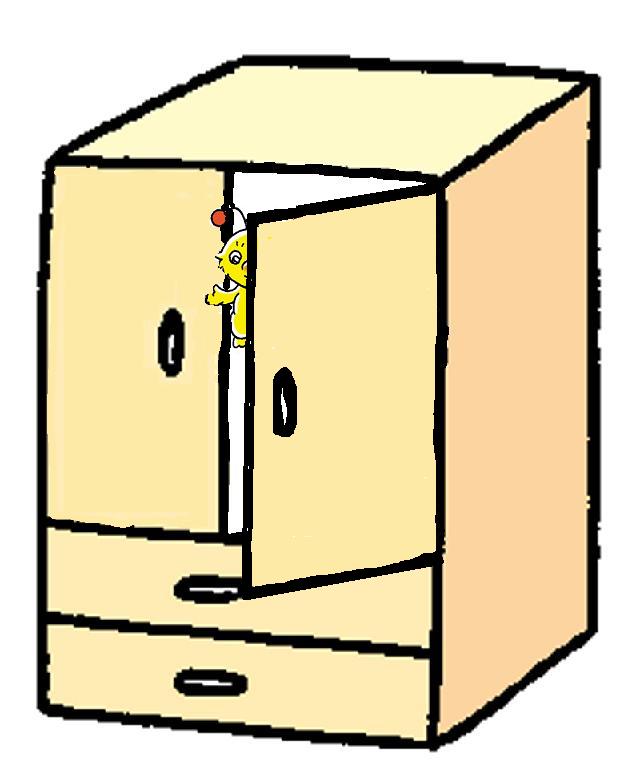 in the cupboard
He is ___________________.
Where is Beeno?
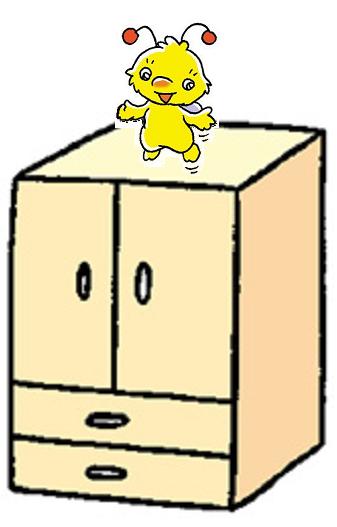 on the cupboard
He is ___________________.
THE END